09-4
This work is licensed under a Creative Commons Attribution-ShareAlike 4.0 International License.
Please add this statement to all the videos you create.
English Bible quotes are from the World English Bible US, which is in the public domain.
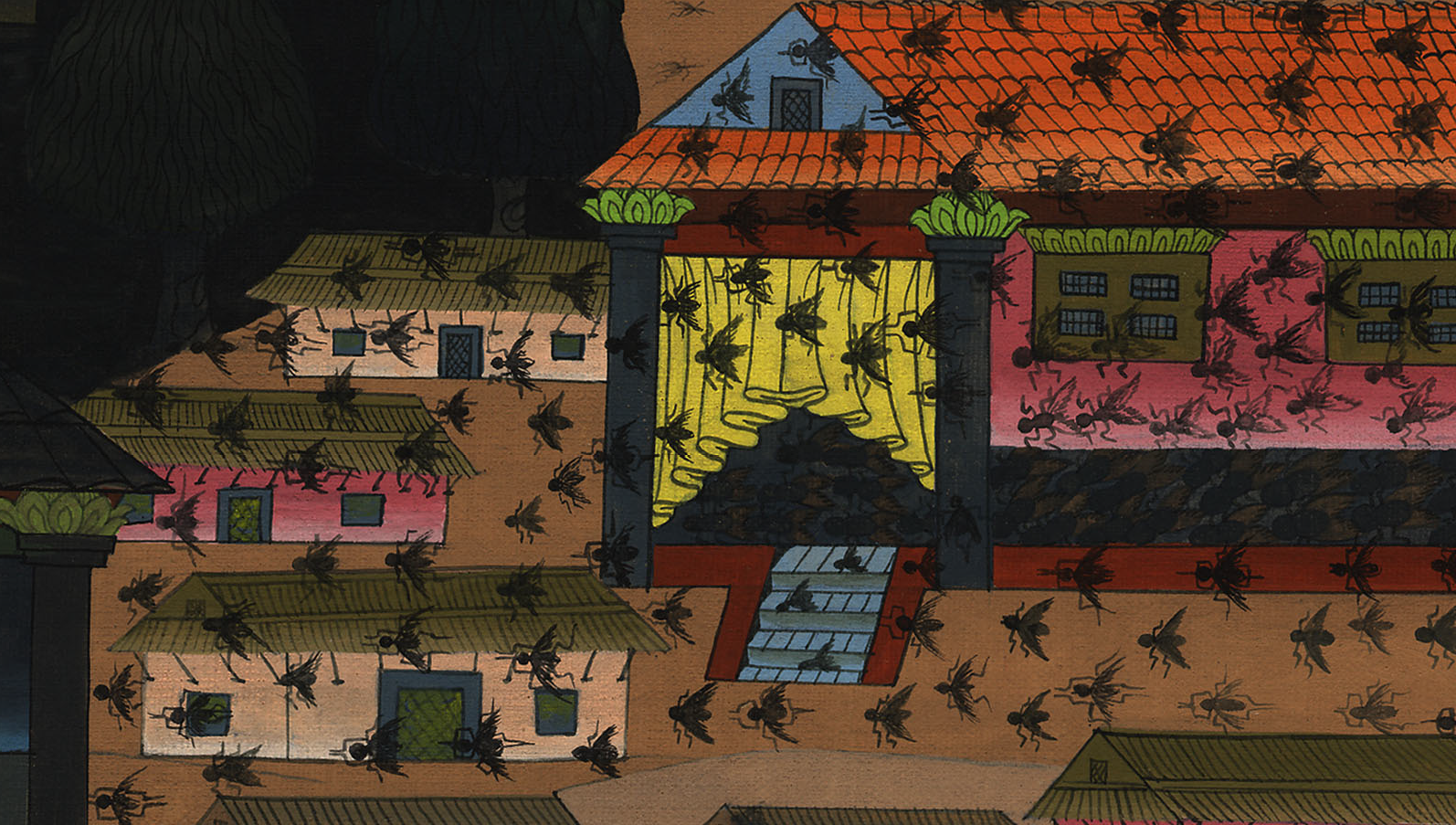 Flies – 
Exodus 8:20-32
Flies – Exodus 8:20-32
[Speaker Notes: First draft]
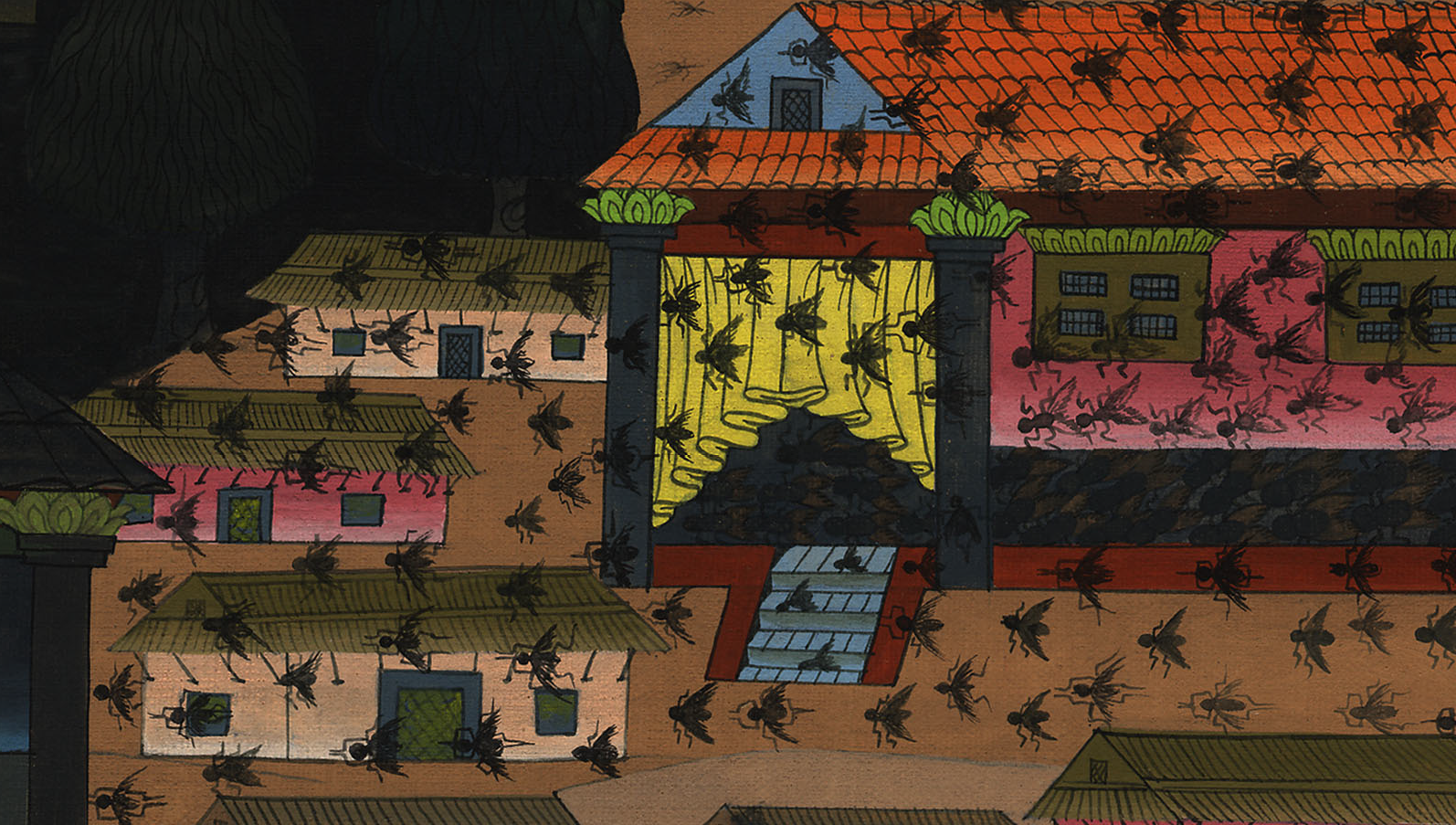 Flies – 
Exodus 8:20-32
20Yahweh said to Moses, “Rise up early in the morning, and stand before Pharaoh; behold, he comes out to the water; and tell him, ‘This is what Yahweh says, “Let my people go, that they may serve me.
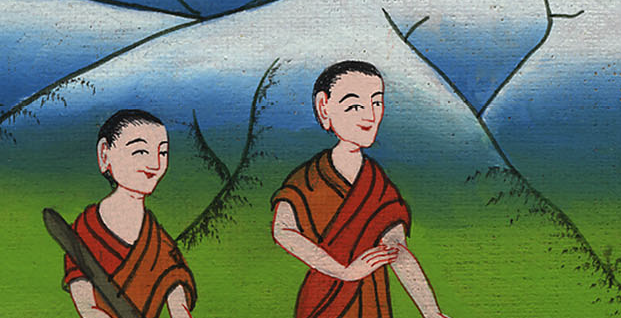 Exodus 8:20
21Else, if you will not let my people go, behold, I will send swarms of flies on you, and on your servants, and on your people, and into your houses. The houses of the Egyptians shall be full of swarms of flies, and also the ground they are on.
Exodus 8:21
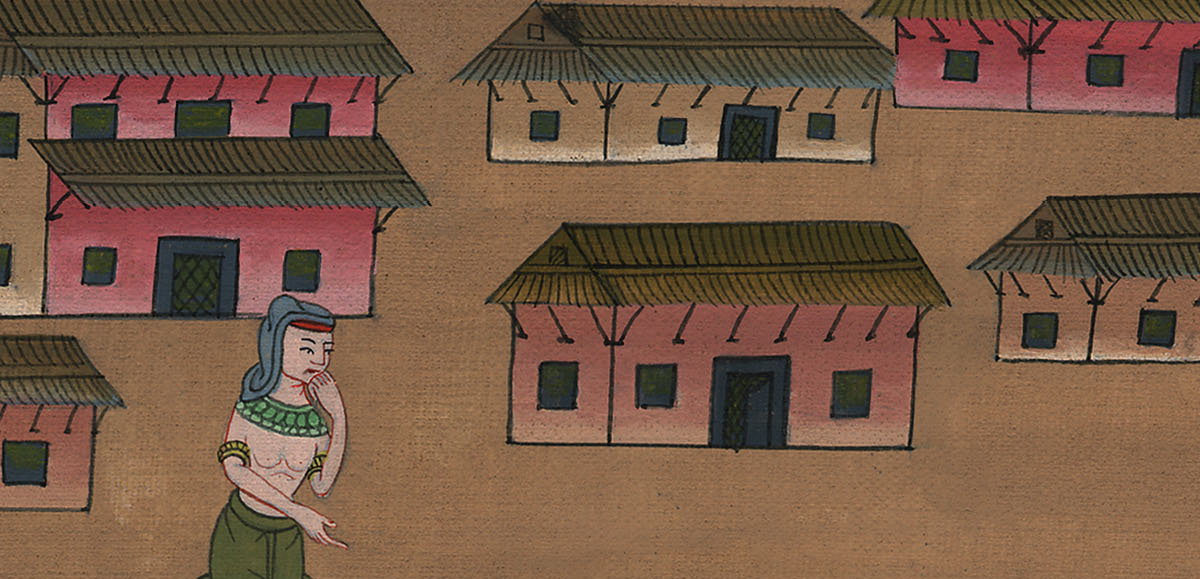 22I will set apart in that day the land of Goshen, in which my people dwell, that no swarms of flies shall be there, to the end you may know that I am Yahweh on the earth.
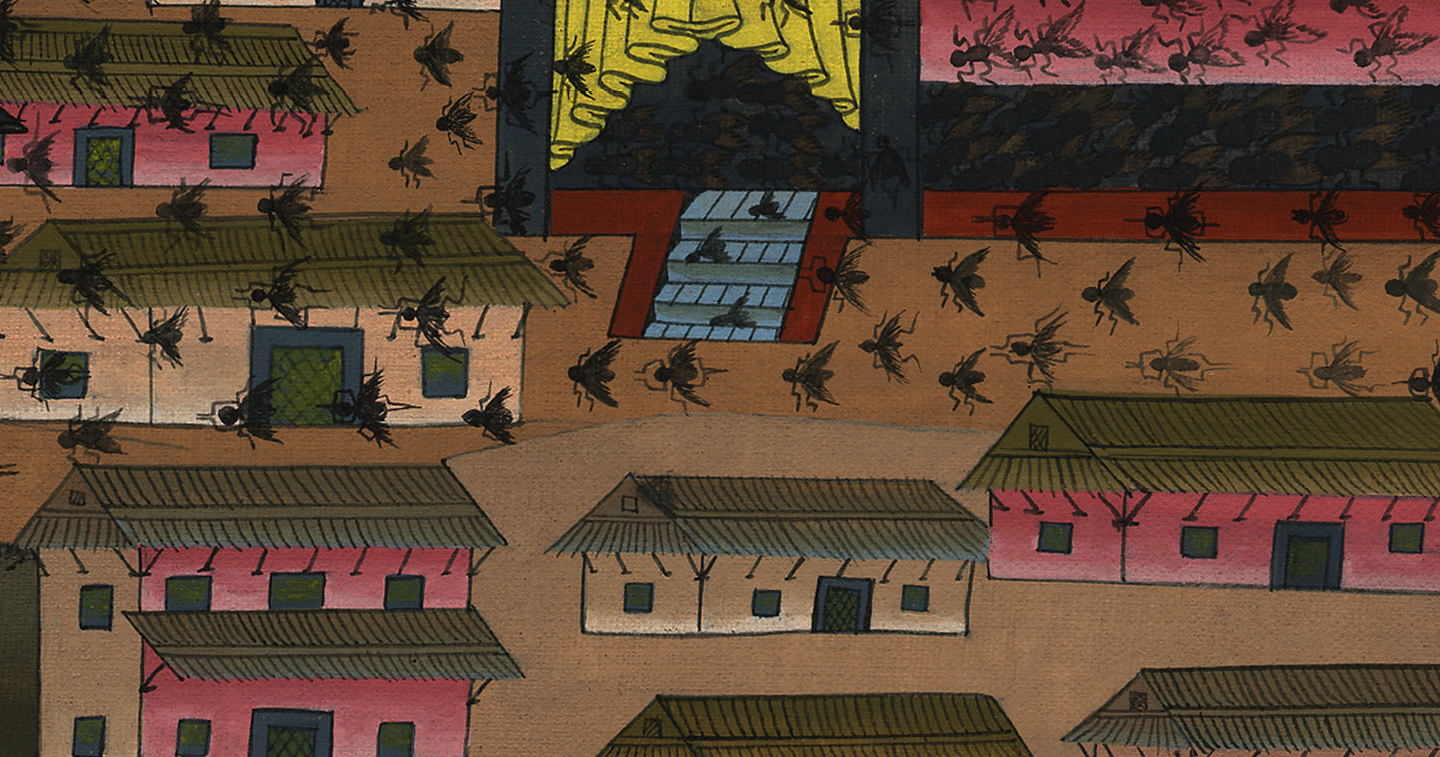 Exodus 8:22
23I will put a division between my people and your people. This sign shall happen by tomorrow.”’”
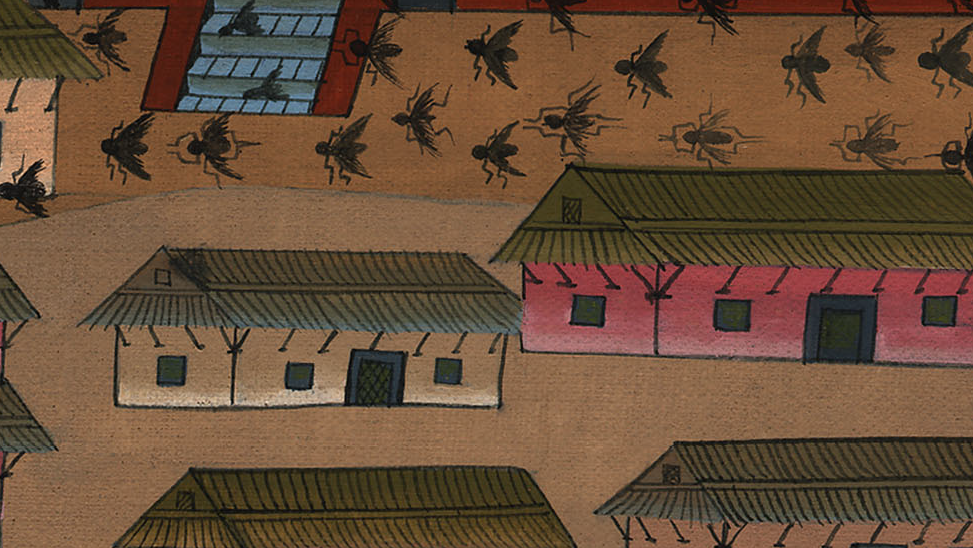 Exodus 8:23
24Yahweh did so; and there came grievous swarms of flies into the house of Pharaoh, and into his servants’ houses. In all the land of Egypt the land was corrupted by reason of the swarms of flies.
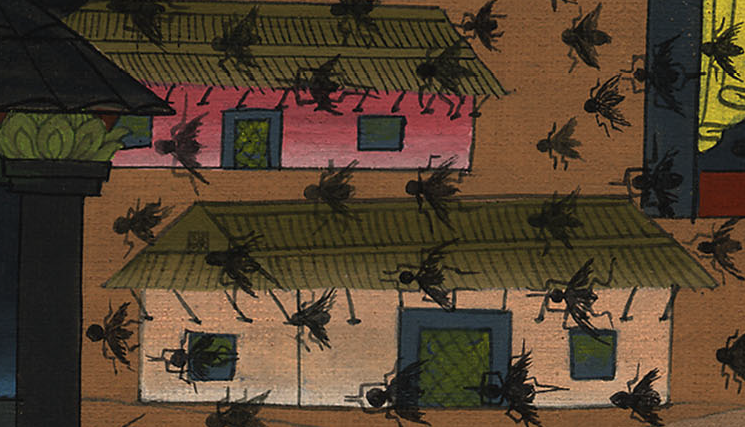 Exodus 8:24
25Pharaoh called for Moses and for Aaron, and said, “Go, sacrifice to your God in the land!”
Exodus 8:25
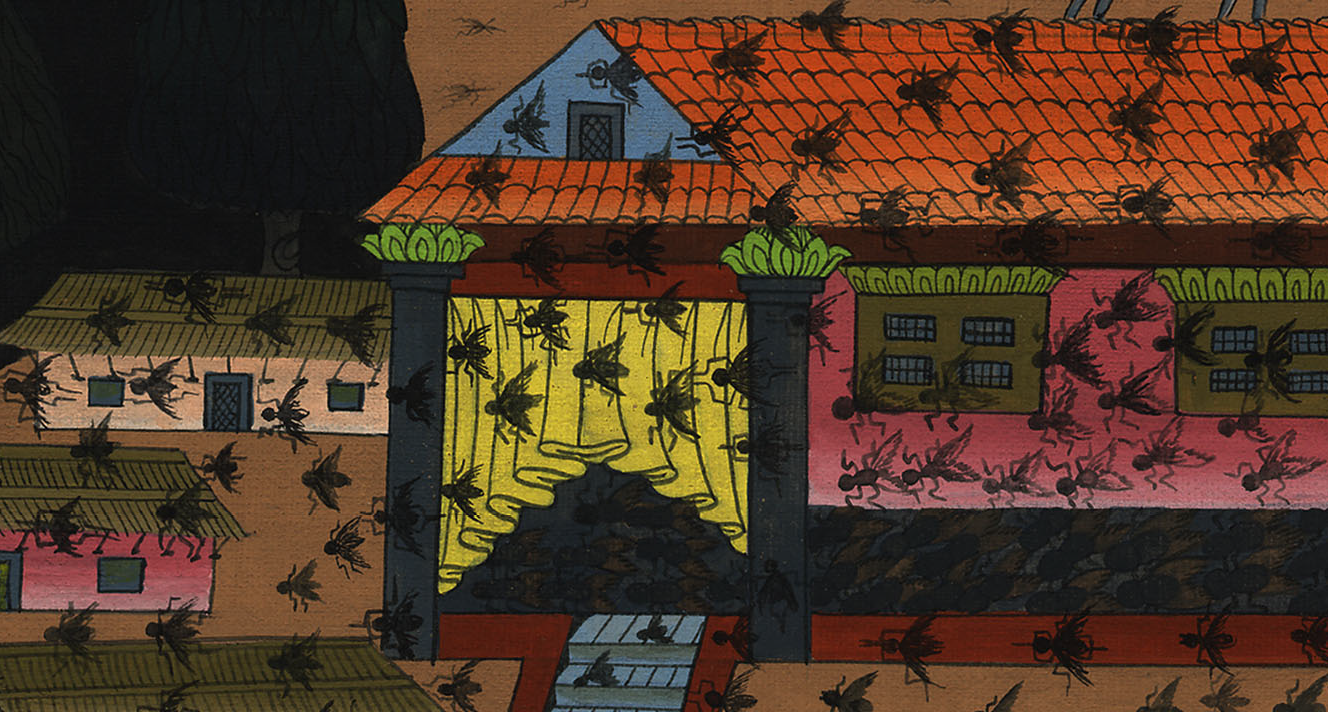 26Moses said, “It isn’t appropriate to do so; for we shall sacrifice the abomination of the Egyptians to Yahweh our God. Behold, if we sacrifice the abomination of the Egyptians before their eyes, won’t they stone us?
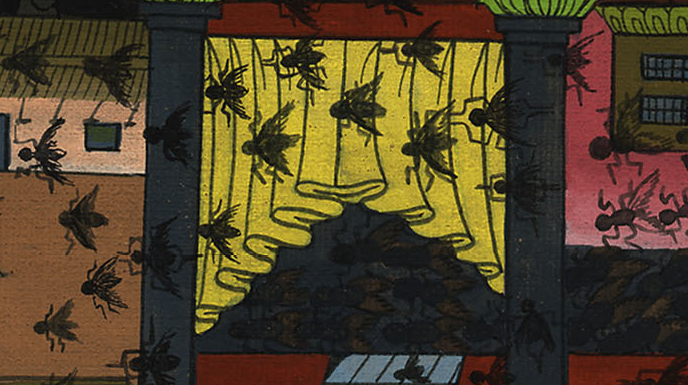 Exodus 8:26
27We will go three days’ journey into the wilderness, and sacrifice to Yahweh our God, as he shall command us.”
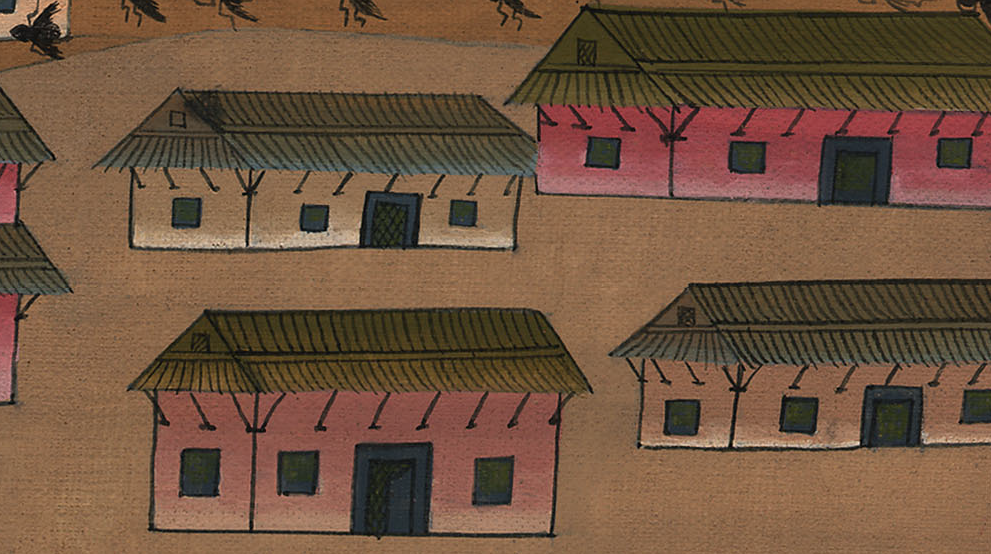 Exodus 8:27
28Pharaoh said, “I will let you go, that you may sacrifice to Yahweh your God in the wilderness, only you shall not go very far away. Pray for me.”
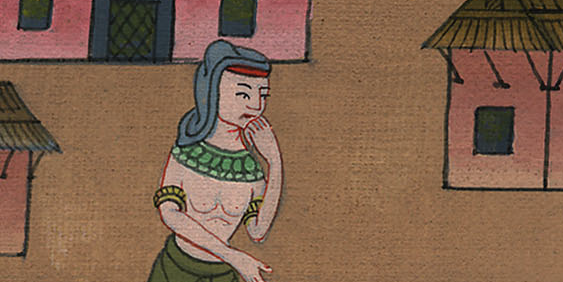 Exodus 8:28
29Moses said, “Behold, I am going out from you. I will pray to Yahweh that the swarms of flies may depart from Pharaoh, from his servants, and from his people, tomorrow; only don’t let Pharaoh deal deceitfully any more in not letting the people go to sacrifice to Yahweh.”
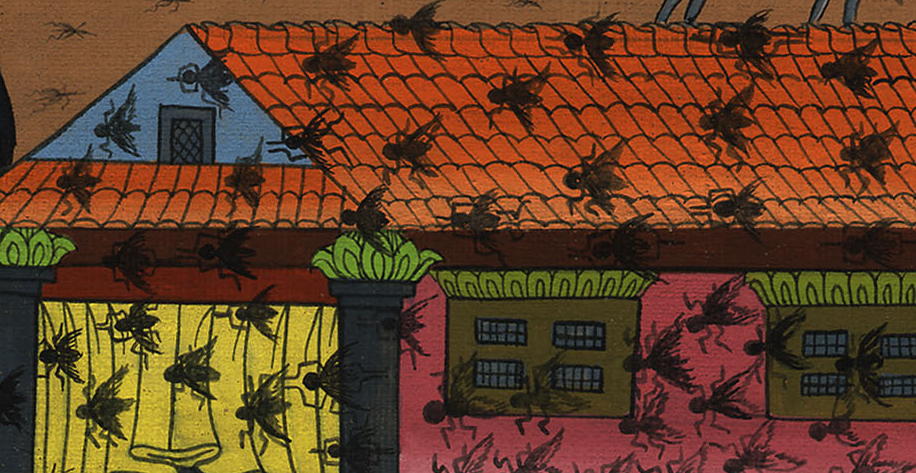 Exodus 8:29
30Moses went out from Pharaoh, and prayed to Yahweh.
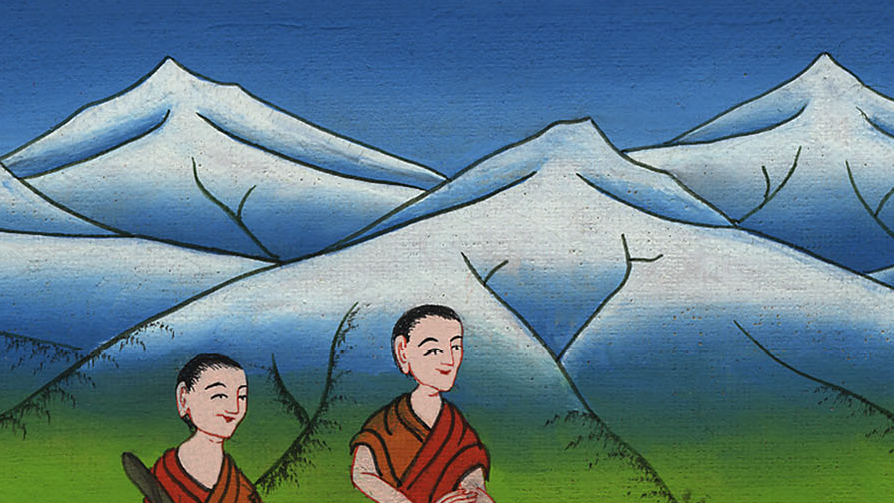 Exodus 8:30
31Yahweh did according to the word of Moses, and he removed the swarms of flies from Pharaoh, from his servants, and from his people. There remained not one.
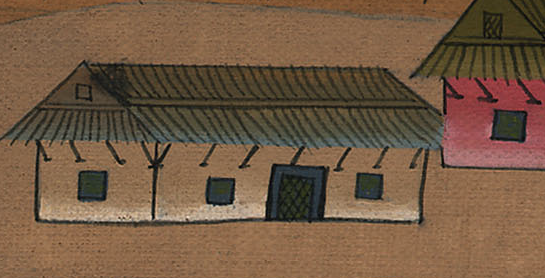 Exodus 8:31
32Pharaoh hardened his heart this time also, and he didn’t let the people go.
Exodus 8:32
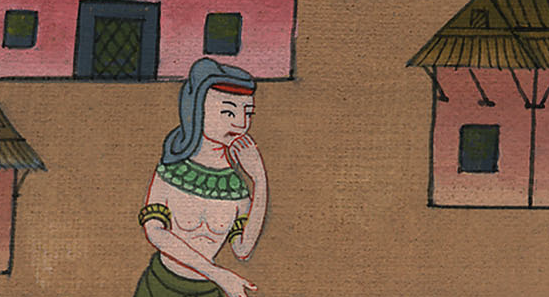